КРАТКАЯ ПРЕЗЕНТАЦИЯ ОБРАЗОВАТЕЛЬНОЙ ПРОГРАММЫМУНИЦИПАЛЬНОГО КАЗЁННОГО ДОШКОЛЬНОГО ОБРАЗОВАТЕЛЬНОГО УЧРЕЖДЕНИЯ 
«ДЕТСКИЙ САД С. МАКАРОВО КИРЕНСКОГО РАЙОНА»
Основная образовательная программа дошкольного  образования (далее -  ООП ДОУ)  МКДОУ «Детский сад с. Макарово»   разработана в соответствии с федеральным государственным образовательным  стандартом  дошкольного образования (далее - ФГОС ДО)  и  на основе Примерной основной образовательной  программы  дошкольного образования (одобрена решением федерального учебно-методического объединения по общему образованию, протокол от 20 мая 2015г. №2/15), анализа деятельности образовательной организации и с учетом образовательных потребностей и запросов участников образовательных отношений.
Реализация образовательных целей и задач Программы направлена на достижение целевых ориентиров дошкольного образования, которые описаны как основные характеристики развития ребенка. Основные характеристики развития ребенка представлены в виде изложения возможных достижений воспитанников на разных возрастных этапах дошкольного детства.
задачи реализации программы
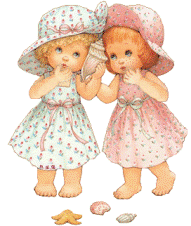 Цели Программы достигаются через решение следующих задач:
–  охрана и укрепление физического и психического здоровья детей, в том числе их эмоционального благополучия;
-   обеспечение равных возможностей для полноценного развития каждого ребёнка в период дошкольного детства независимо от места жительства, пола, нации, языка, социального статуса, психофизиологических и других особенностей (в том числе ограниченных возможностей здоровья);
  - обеспечение преемственности целей, задач и содержания образования, реализуемых в рамках образовательных программ различных уровней (далее - через внедрение в образовательный процесс преемственность основных образовательных программ дошкольного и начального общего образования); 
- создания благоприятных условий развития детей в соответствии с их возрастными и индивидуальными особенностями и склонностями, развития способностей и творческого потенциала каждого ребёнка как субъекта отношений с самим собой, другими детьми, взрослыми и миром  ;
– объединение обучения и воспитания в целостный образовательный процесс на основе духовно-нравственных и социокультурных ценностей, принятых в обществе правил и норм поведения в интересах человека, семьи, общества;
– формирование общей культуры личности детей, развитие их социальных, нравственных, эстетических, интеллектуальных, физических качеств, инициативности, самостоятельности и ответственности ребенка, формирование предпосылок учебной деятельности;
– формирование социокультурной среды, соответствующей возрастным и индивидуальным особенностям детей;
– обеспечение психолого-педагогической поддержки семьи и повышение компетентности родителей (законных представителей) в вопросах развития и образования, охраны и укрепления здоровья детей;
– обеспечение преемственности целей, задач и содержания дошкольного общего и начального общего образования.
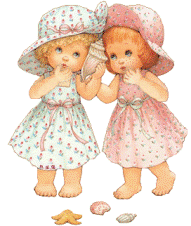 Особенности контингента детей, воспитывающихся в МКДОУ «Детский сад с. Макарово»
Основной структурной единицей дошкольного образовательного учреждения является группы детей дошкольного возраста. 

           В настоящее время в учреждении функционирует
 3  разновозрастные группы общеразвивающей  направленности :

от 1года лет до 3 лет - 1 группа, 
от 3 лет до 5 лет - 1 группа, 
От 5 до 7 лет – 1 группа.
Образовательные программы, реализуемые в МКДОУ «Детский сад с. Макарово»
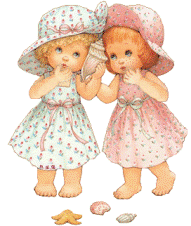 в группах общеразвивающей направленности дошкольное

 образование осуществляется в соответствии с 

общеобразовательной программой доу разработанной в 

соответствии с фгос до.
Парциальные программы: (программы, углубляющие или дополняющие содержание комплексной программы (одно или несколько направлений развития ребенка дошкольного возраста). Парциальные программы реализуются в рамках основной образовательной деятельности дошкольного учреждения.)
«Основы Безопасности Жизнедеятельности», под редакцией Р.Б. Стеркиной, О.Л. Князевой, Н.Н. Авдеевой, 2000.
         «Основы здорового образа жизни» под ред. Н.П. Павловой , г.Саратов, «Научная книга», 2009.
         «Цветные ладошки»/ Программа художественного воспитания,                                     обучения и развития детей 2 – 7 лет.  И.А. Лыкова. – М.: «Карапуз – Дидактика», 2014.
Дополнительные программы (программы по одному или нескольким направлениям для оказания дополнительных услуг на бюджетной основе за рамками основных образовательных программ в кружках.)
Приобщение детей к истокам русской народной культуры/ О.Л. Князева, М.Д. Маханева – СПб.: «Детство – Пресс», 2000;

Программа «Умелые ручки» И.А. Лыкова.- М.: Издательский дом     «Цветной мир», 2014;

 Программа      «Ладушки» И.И. Каплунова, И.А. Новоскольцева  .
Организация режима пребывания детей в ДОУ
Режим дня для разновозрастных групп в холодный и тёплый периоды года установлен в соответствии с функциональными возможностями ребёнка, его возрастом и состоянием здоровья. 
Режим работы ДОУ: 9.5 часов: с 7.30 до 17.30 при пятидневной рабочей неделе с четырёхразовым питанием.
Учебный год в детском саду начинается 1 сентября и заканчивается 31 мая. 
В летние месяцы проводится оздоровительная работа с детьми.
В воспитательно-образовательном процессе используются современные технологии
1. Технологии, характеризующие отношение взрослых    к ребенку:
   Личностно-ориентированная (в центр образовательной системы ставится личность ребенка, обеспечение комфортных, бесконфликтных и безопасных условий ее развития, реализация ее природных потенциалов);

  Гуманно-личностная технология (своей гуманистической сущностью исповедует идеи всестороннего уважения и любви к ребенку, оптимистическую веру в его творческие силы);

          Технология сотрудничества (реализует  
                 демократизм, равенство, партнерство в 
                           отношениях педагога и ребенка);
2. Педагогические технологии образовательного процесса:
   
     Проектная деятельность (Проектная деятельность выступает уникальным средством поддержания инициативы конкретного ребенка, семьи, коллектива педагогов детского коллектива, а так же объединяет участников образовательного процесса и социальных партнеров.);
Технология познавательно-речевого развития детей (методический комплекс «Я познаю мир!» Т.А. Сидорчук заключается в целенаправленном формировании у дошкольников интеллектуально-творческой и познавательной деятельности);
    Технология экспериментирования и проживания (заключается в развитии познавательной деятельности ребенка, освоении детьми различных форм приобретения опыта, помогающая ребенку получить знания об окружающем мире и о себе);
    Организационно-средовые. Развивающая среда, необходимая для реализации задач Программы, служит интересам и потребностям ребенка, 
             способствует его развитию и эмоциональному благополучию.
взаимодействия педагогического коллектива с семьями воспитанников
Целью взаимодействия с родителями мы считаем возрождение традиций семейного воспитания и вовлечение семьи в образовательный процесс.
Задачи, направленные на реализацию цели:

формирование психолого- педагогических знаний родителей;

приобщение родителей к участию в жизни дошкольного учреждения;

оказание помощи семьям воспитанников в развитии, воспитании и обучении детей;

   изучение и пропаганда лучшего семейного опыта.
Система работы с родителями включает:

    Ознакомление родителей с результатами работы дошкольного учреждения на общих родительских собраниях, анализом участия родительской общественности в жизни дошкольного учреждения;
 ознакомление родителей с содержанием работы дошкольного образовательного учреждения, направленной на физическое, психическое и социально-эмоциональное развитие ребенка;
  участие родителей в спортивных и культурно-массовых мероприятий, работе родительского клуба «За круглым столом»;
  ознакомление родителей с  конкретными приемами и методами   воспитания и развития ребенка в разных видах детской деятельности на семинарах-практикумах, консультациях и открытых занятиях.
Добро пожаловать в МКДОУ 
« Детский сад 
с. Макарово»
Наш адрес: 
        с. Макарово,
 ул.Сибирская, 47